三行情书
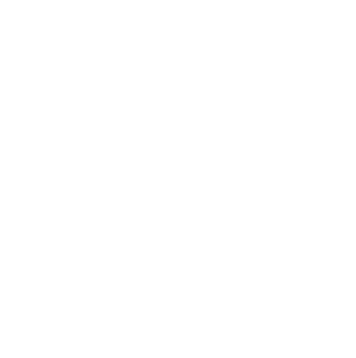 “你的皱纹又多了呢。”
　　是么，这是我对你的
　　    爱的年轮啊。
初时你的那一刻，
　　我已经变身为福尔摩斯
　　      想要探寻你的一切，不放过任何细节
爱很简单
       想起你嘴角扬起的微笑
              就会感到很幸福
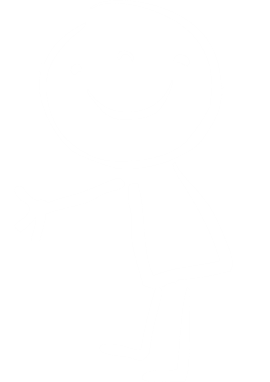 生而是为爱你，
　　我爱你，
　　     只会是你
为你改的状态     为你写的日志        对你的爱永不消逝
u
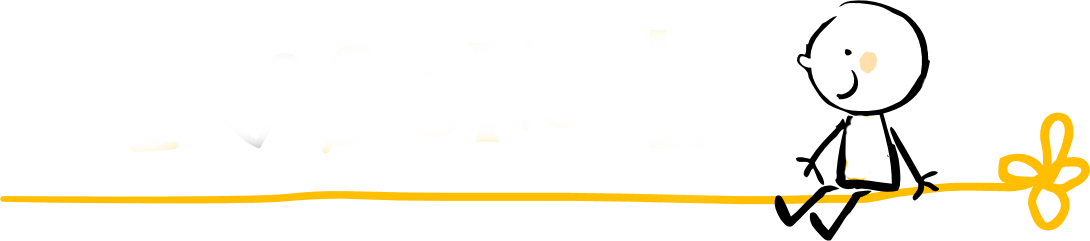